Pour aller plus loin
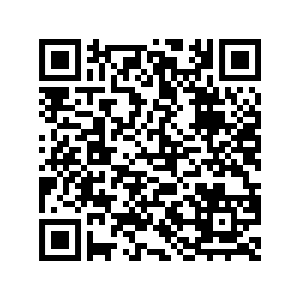 Des ressources utiles pour l’externat
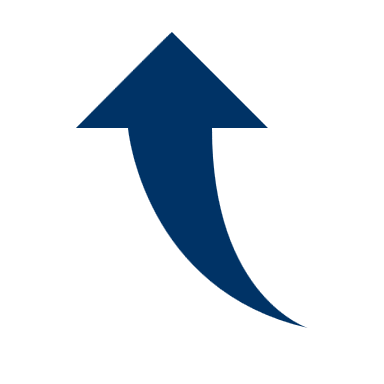 Des infos sur la spécialité de santé publique
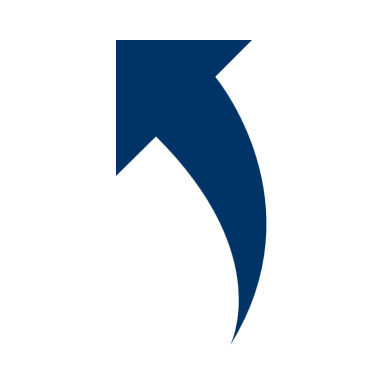 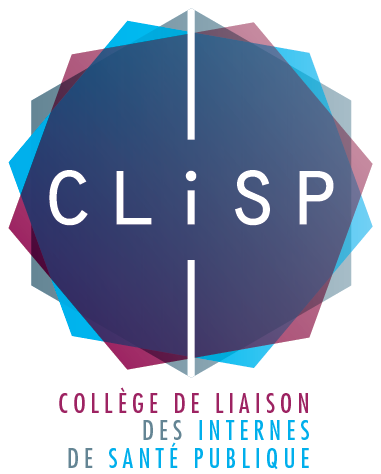 Des témoignages d’internes et de médecins
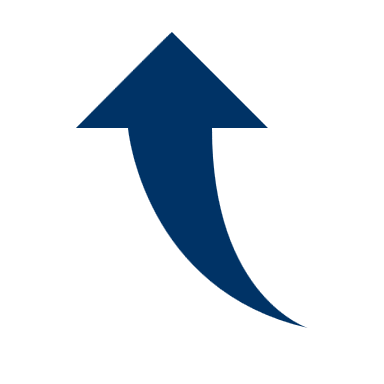 clisp.fr/externat